Solving weighted and counting variants of connectivity problems parameterized by treewidth deterministically in single exponential time.
Jesper Nederlof
Joint work with:
Hans Bodlaender, Marek Cygan and Stefan Kratsch
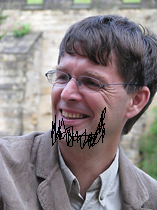 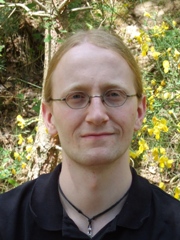 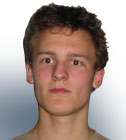 Outline
Introduction
Rank-Based approach
The usual definitions
Naive DP for Steiner Tree
Improving the naive DP
Determinant approach (very briefly)
Other recent work
Conclusions
2011
Conclusions
Theorem
Unweighted Steiner Tree can be solved in         randomized time.
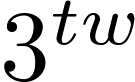 Based on some `strange’ transformation of counting the number of solutions modulo 2, combined with `isolation lemma’
Conclusions
Theorem
Unweighted Steiner Tree can be solved in         randomized time.
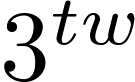 In the paper we obtained lots of other results.
We ask many open problems, but maybe the best one is:
Is it possible to solve connectivity problems parameterized by treewidth in single-exponential time in a deterministic, more intuitive way?
For example, is there some structure present that allows us to always ignore many partial solutions?
Thanks for listening!
2013
Conclusions
Theorem
Unweighted Steiner Tree can be solved in         randomized time.
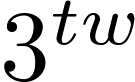 In the paper we obtained lots of other results.
We ask many open problems, but maybe the best one is:
Is it possible to solve connectivity problems parameterized by treewidth in single-exponential time in a deterministic, more intuitive way?
For example, is there some structure present that allows us to always ignore many partial solutions?
Thanks for listening!
Conclusions
Theorem
Weighted Steiner Tree can be solved in                    time.
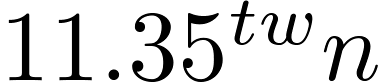 In the paper we obtained lots of other results.
We ask many open problems, but maybe the best one is:
Is it possible to solve connectivity problems parameterized by treewidth in single-exponential time in a deterministic, more intuitive way? YES
For example, is there some structure present that allows us to always ignore many partial solutions? YES
Thanks for listening!
Steiner Tree
Definition( Steiner Tree )
Given:  graph                       , terminals                 and integer
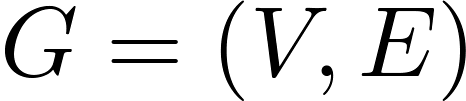 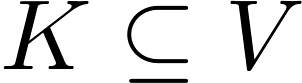 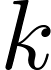 Asked: Does there exist                such that                ,            is connected
	and                 ?
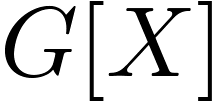 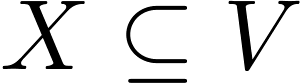 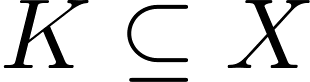 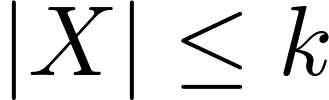 Example (             ).
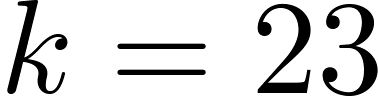 Steiner Tree
Definition( Steiner Tree )
Given:  graph                       , terminals                 and integer
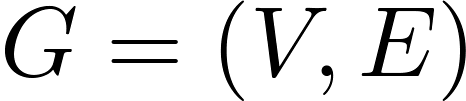 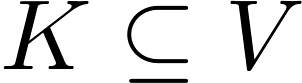 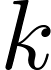 Asked: Does there exist                such that                ,            is connected
	and                 ?
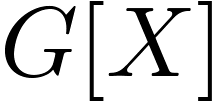 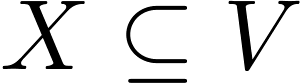 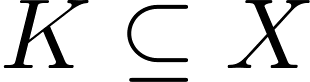 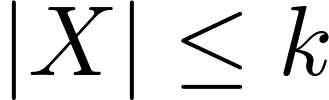 Example (             ).
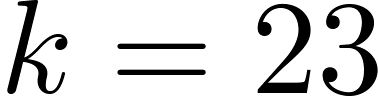 Steiner Tree
Definition( Steiner Tree )
Given:  graph                       , terminals                 and integer
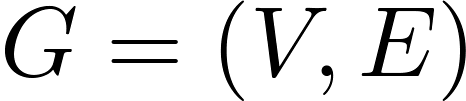 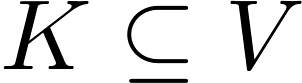 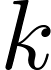 Asked: Does there exist                such that                ,            is connected
	and                 ?
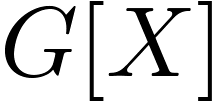 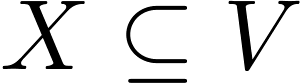 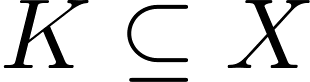 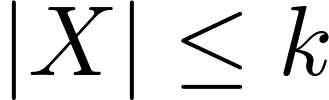 Example (             ).
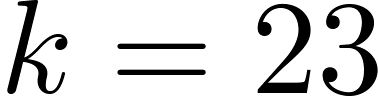 The usual definitions
Treewidth
Refer to        as a bag.
Definition
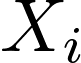 A treedecomposition of graph                        is a pair               where                                       with                 and      a tree with vertex set       such that:
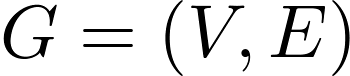 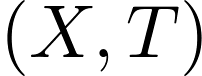 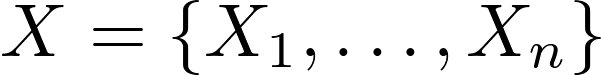 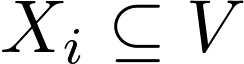 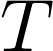 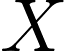 : All        containing     induce a connected subtree
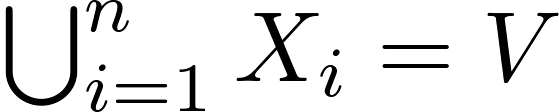 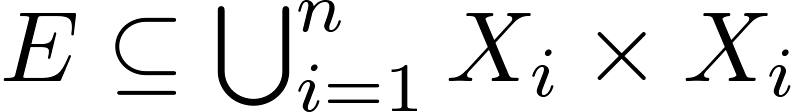 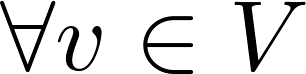 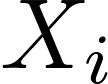 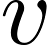 Treewidth
Definition
A treedecomposition of graph                        is a pair               where                                       with                 and      a tree with vertex set       such that:
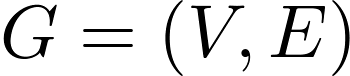 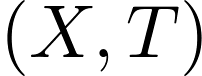 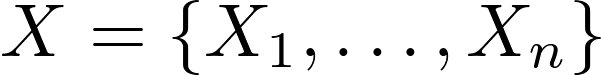 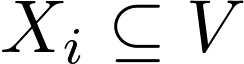 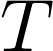 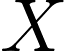 : All        containing     induce a connected subtree
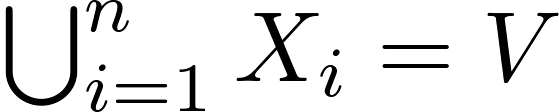 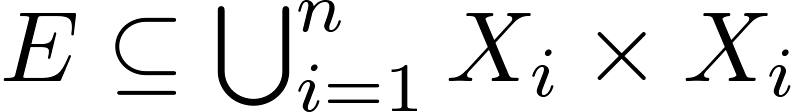 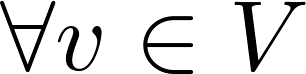 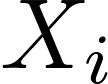 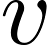 Example
B
A
C
D
E
H
F
G
Treewidth
Definition
A treedecomposition of graph                        is a pair               where                                       with                 and      a tree with vertex set       such that:
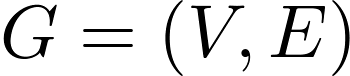 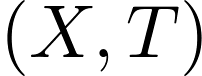 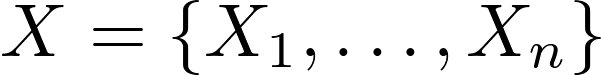 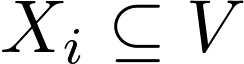 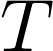 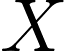 : All        containing     induce a connected subtree
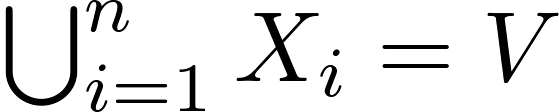 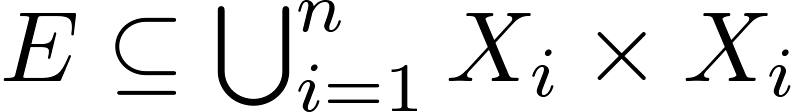 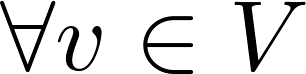 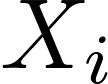 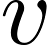 Example
B
A
C
D
E
B
A
D
H
F
G
Treewidth
Definition
A treedecomposition of graph                        is a pair               where                                       with                 and      a tree with vertex set       such that:
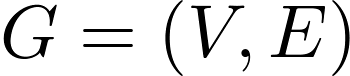 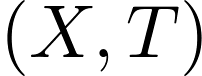 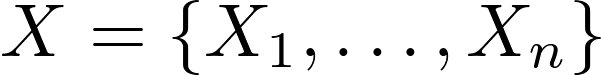 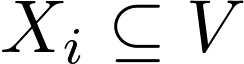 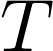 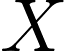 : All        containing     induce a connected subtree
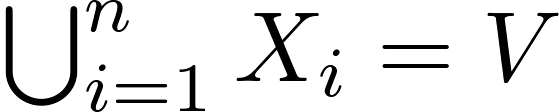 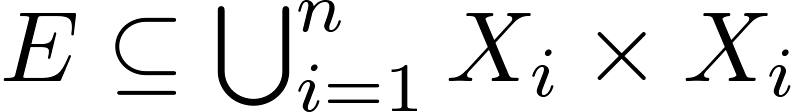 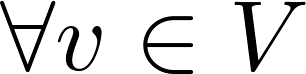 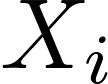 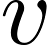 Example
B
A
C
D
E
B
B
A
D
D
G
H
F
G
Treewidth
Definition
A treedecomposition of graph                        is a pair               where                                       with                 and      a tree with vertex set       such that:
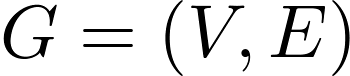 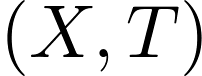 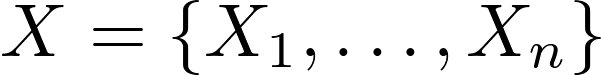 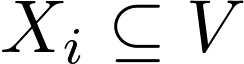 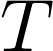 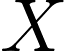 : All        containing     induce a connected subtree
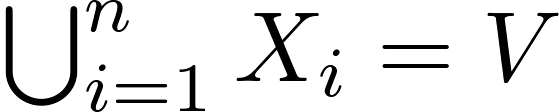 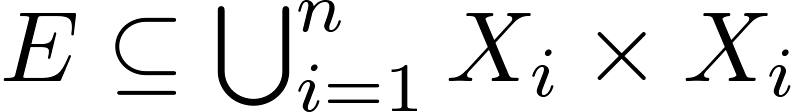 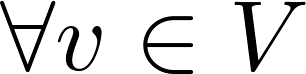 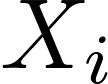 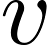 Example
B
A
C
D
E
B
B
A
D
D
D
F
G
G
H
F
G
Treewidth
Definition
A treedecomposition of graph                        is a pair               where                                       with                 and      a tree with vertex set       such that:
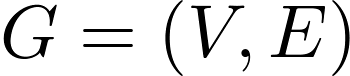 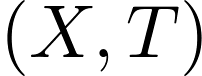 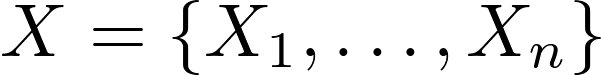 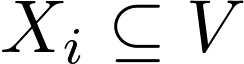 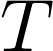 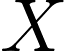 : All        containing     induce a connected subtree
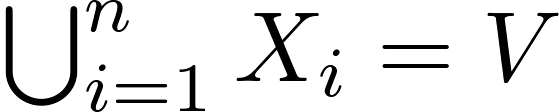 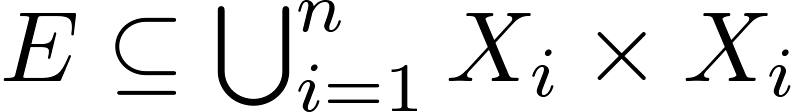 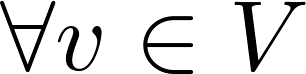 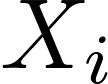 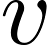 Example
B
A
C
B
E
G
D
E
B
B
A
D
D
D
F
G
G
H
F
G
Treewidth
Definition
A treedecomposition of graph                        is a pair               where                                       with                 and      a tree with vertex set       such that:
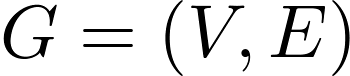 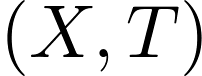 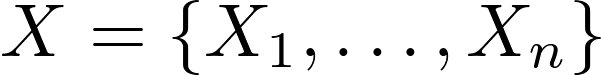 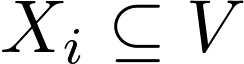 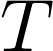 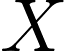 : All        containing     induce a connected subtree
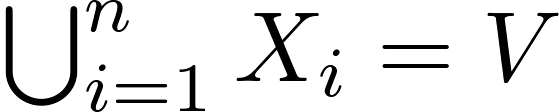 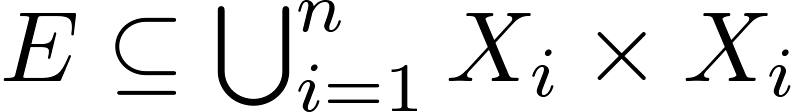 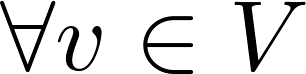 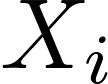 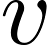 Example
B
A
C
B
E
G
D
E
B
B
A
B
D
C
D
D
F
G
G
E
H
F
G
Treewidth
Definition
A treedecomposition of graph                        is a pair               where                                       with                 and      a tree with vertex set       such that:
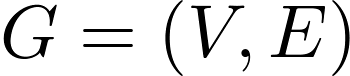 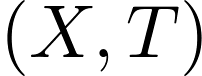 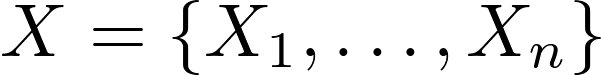 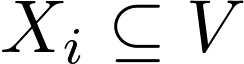 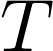 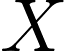 : All        containing     induce a connected subtree
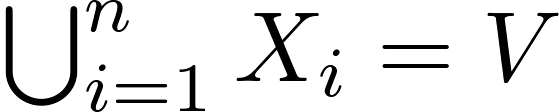 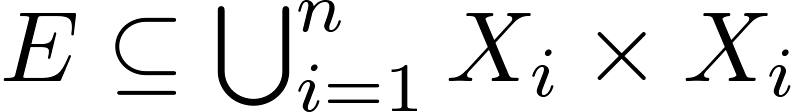 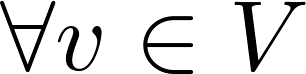 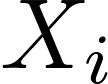 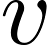 Example
B
A
C
B
E
G
D
E
B
B
A
B
D
E
C
D
G
D
F
G
H
G
E
H
F
G
Nice Path Decomposition
Definition
A (very) nice path decomposition is a tree decomposition              
where      is a path and each bag     is of the following type:
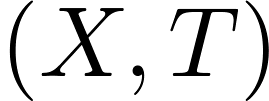 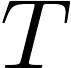 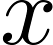 Leaf bag: Leaf of     ,                ,
Introduce vertex: Bag with left neighbor     and                              
Forget vertex: Bag with left neighbor     and
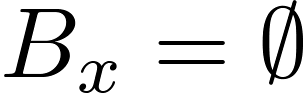 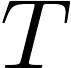 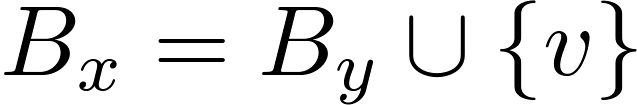 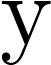 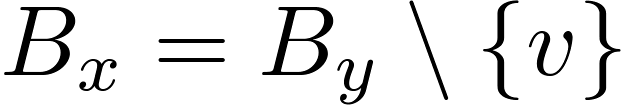 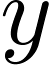 Nice Path decomposition
Example
B
A
C
D
E
H
F
G
B
B
B
B
B
D
D
D
D
D
D
E
E
E
E
E
F
F
F
A
A
C
G
G
G
G
G
G
G
G
G
G
G
H
G
C
H
H
Naive Dynamic Programming for Steiner Tree
Storing connectivity in partitions
Definition
1
Given                     define                        
as the partition     of      such that 
two vertices of      are in the same 
block in     if and only if they are 
connected in           .
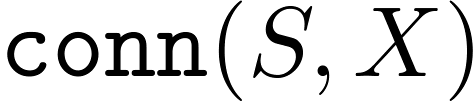 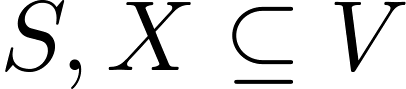 2
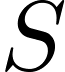 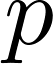 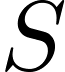 3
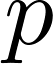 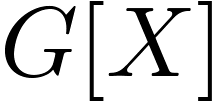 4
.
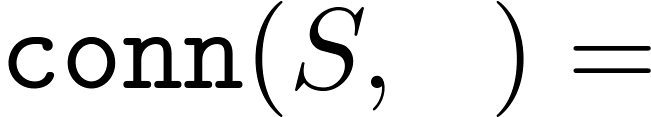 5
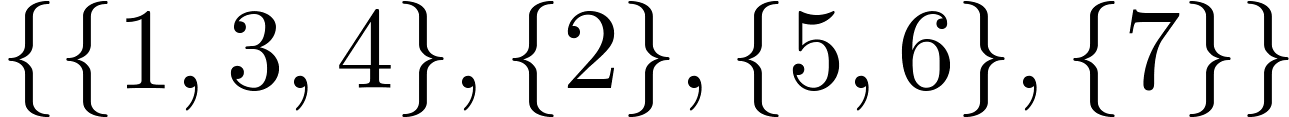 6
7
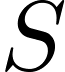 Storing connectivity in partitions
Definition
1
Given                     define                        
as the partition     of      such that 
two vertices of      are in the same 
block in     if and only if they are 
connected in           .
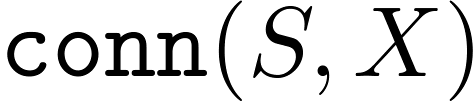 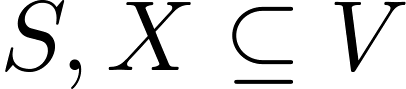 2
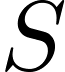 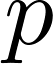 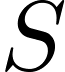 3
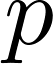 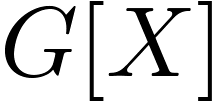 4
.
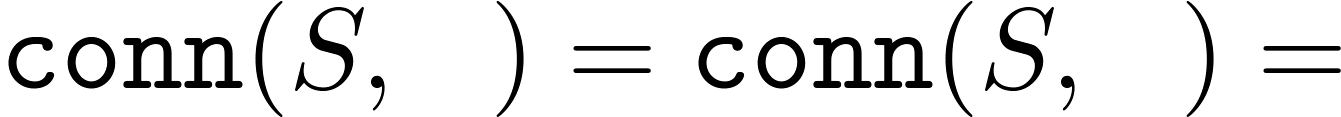 5
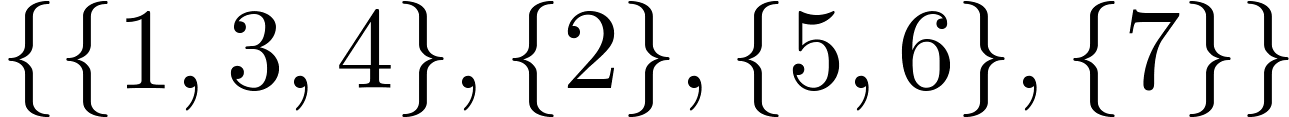 6
7
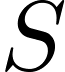 Using separators for Steiner Tree
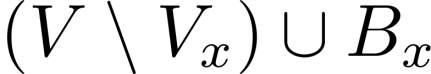 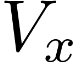 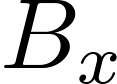 If                  ,                                            and                                                 ,
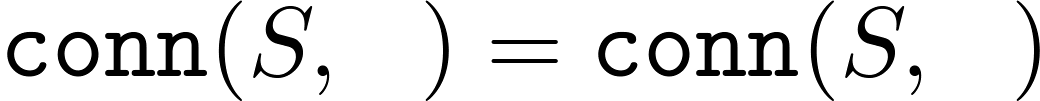 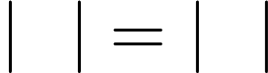 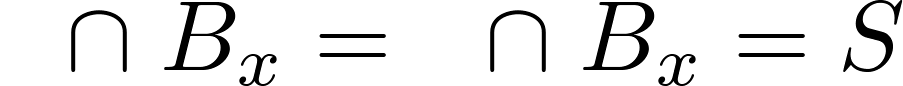 is a solution if and only if              is a solution.
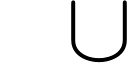 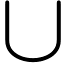 Using separators for Steiner Tree
For being a solution, we only need the total size to be at most k, the choices of included vertices to be consistent and the overall solutions to be connected.
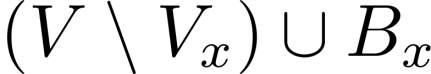 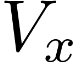 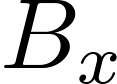 If                  ,                                            and                                                 ,
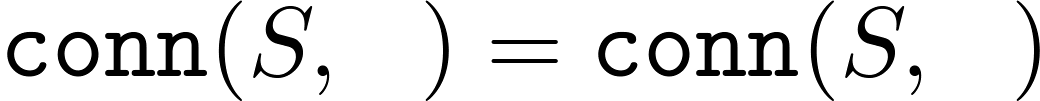 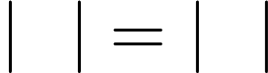 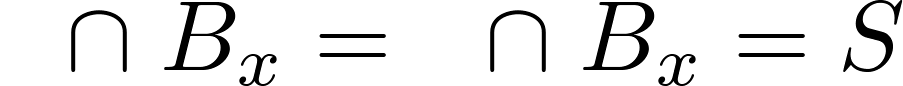 is a solution if and only if              is a solution.
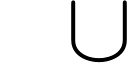 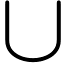 Dynamic programming for Steiner Tree
For every bag    , int    ,                , let
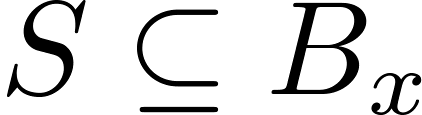 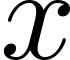 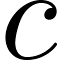 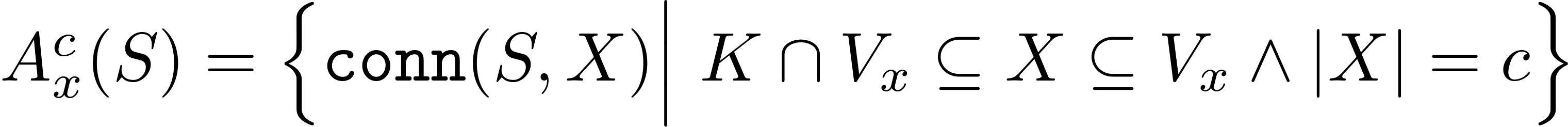 Dynamic programming for Steiner Tree
For every bag    , int    ,                , let
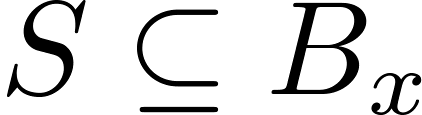 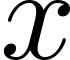 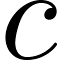 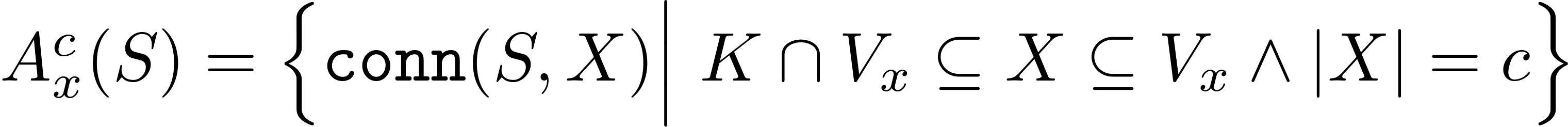 Leaf bag:                          and                      for             (boring).
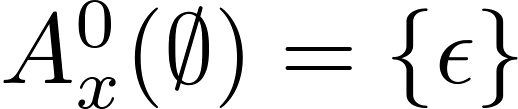 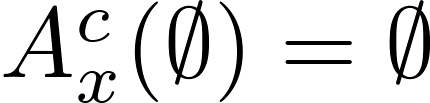 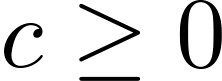 Dynamic programming for Steiner Tree
For every bag    , int    ,                , let
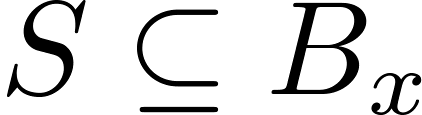 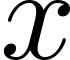 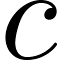 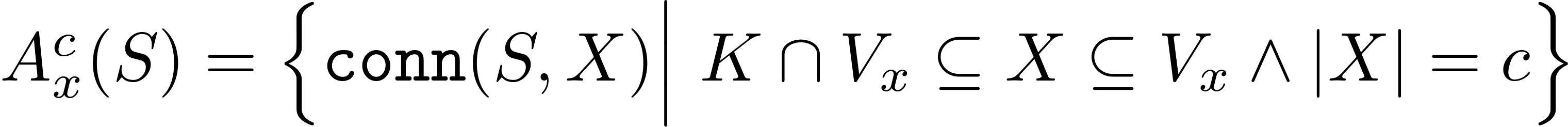 Leaf bag:                          and                      for             (boring).
Forget v bag:
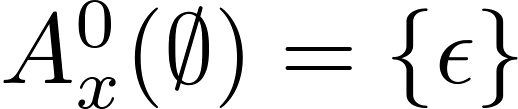 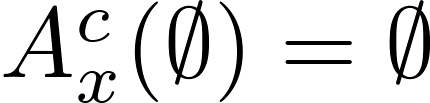 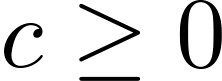 Option 2:
V is in the solution and connected in the partition
Option 1:
V is not in the solution
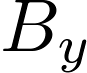 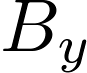 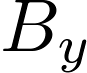 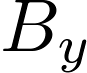 v
v
v
v
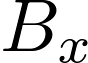 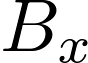 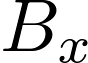 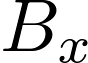 Dynamic programming for Steiner Tree
For every bag    , int    ,                , let
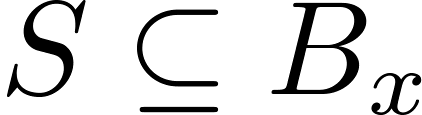 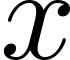 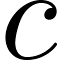 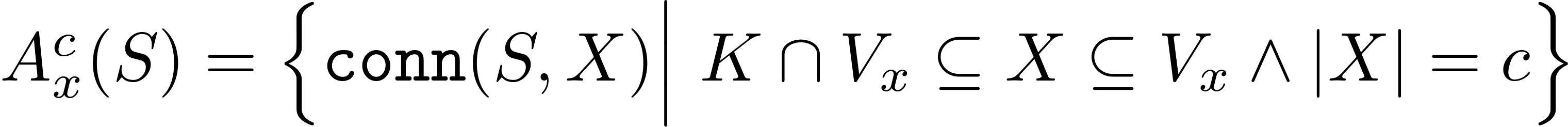 Leaf bag:                          and                      for             (boring).
Forget v bag:                                                       .
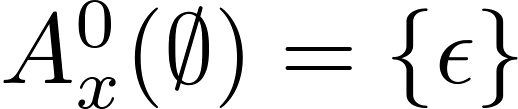 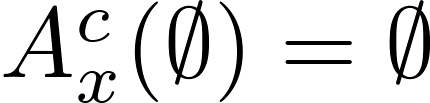 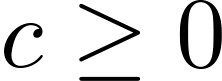 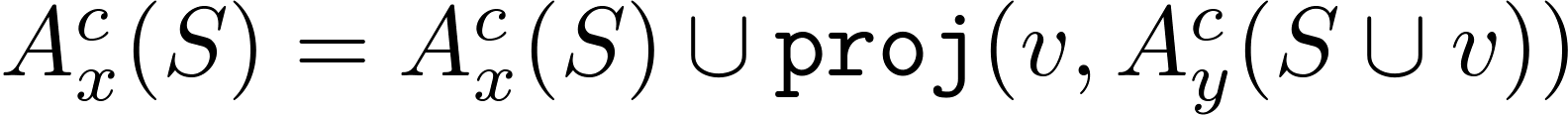 Option 2:
V is in the solution and connected in the partition
Option 1:
V is not in the solution
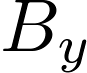 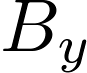 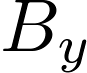 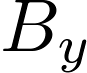 v
v
v
v
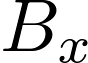 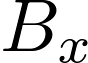 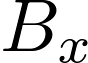 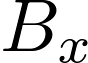 Dynamic programming for Steiner Tree
For every bag    , int    ,                , let
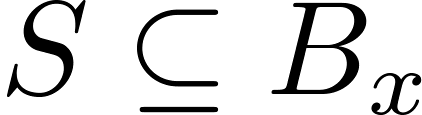 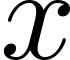 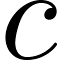 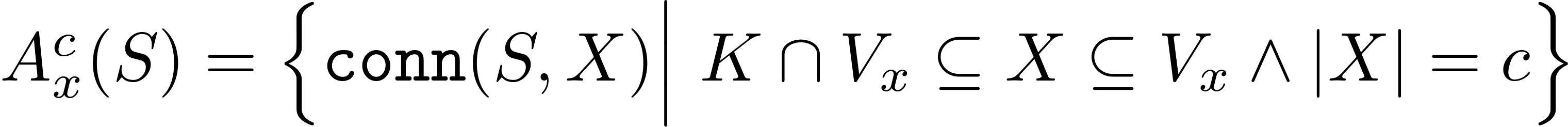 Leaf bag:                          and                      for             (boring).
Forget v bag:                                                       .
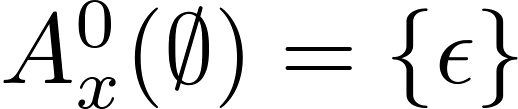 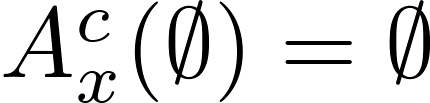 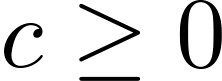 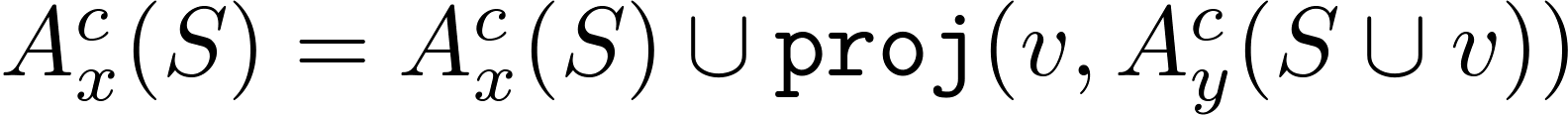 Introduce v bag:
If              and              :                
If              and              :
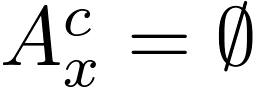 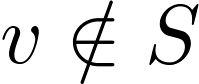 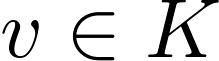 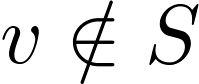 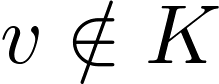 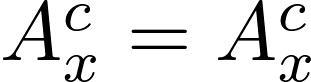 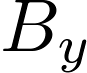 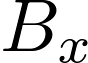 v
v
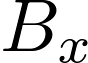 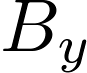 Dynamic programming for Steiner Tree
For every bag    , int    ,                , let
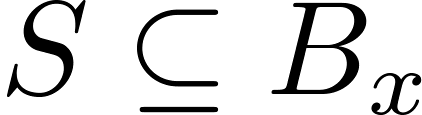 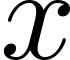 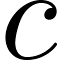 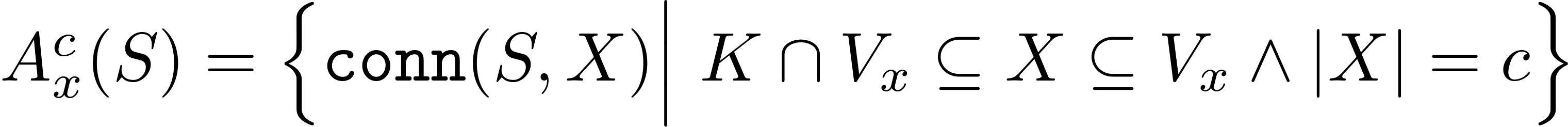 Leaf bag:                          and                      for             (boring).
Forget v bag:                                                       .
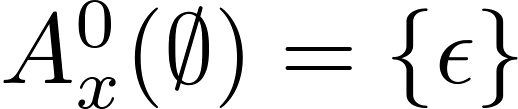 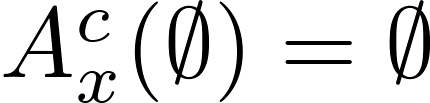 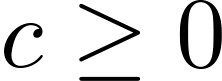 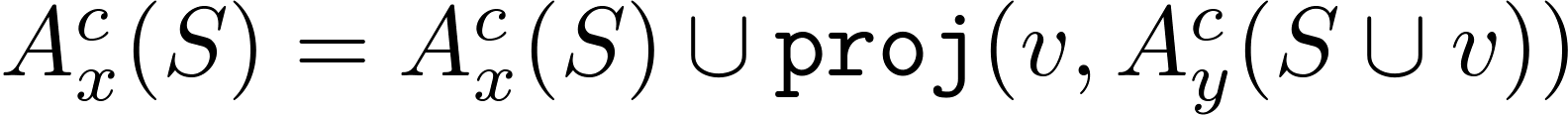 Introduce v bag:
If              and              :                
If              and              :                   
If             :
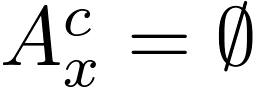 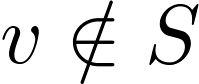 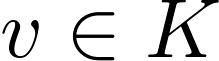 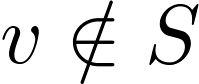 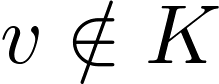 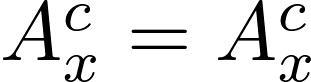 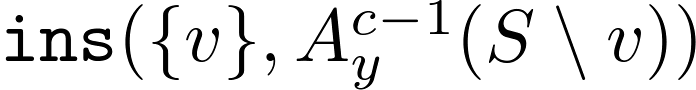 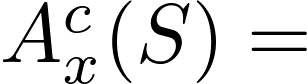 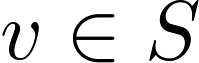 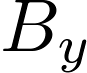 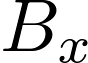 v
v
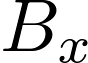 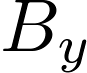 Dynamic programming for Steiner Tree
For every bag    , int    ,                , let
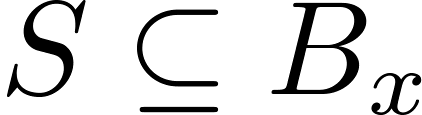 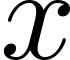 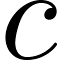 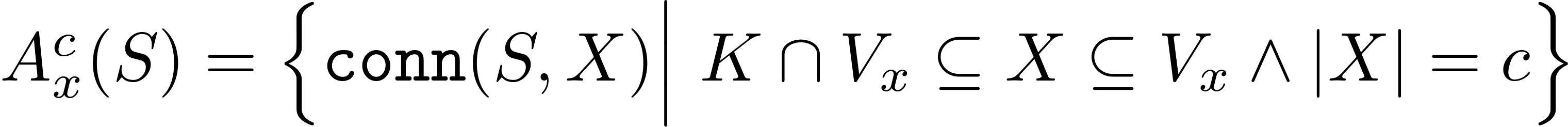 Leaf bag:                          and                      for             (boring).
Forget v bag:                                                       .
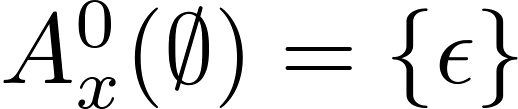 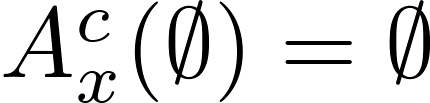 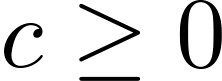 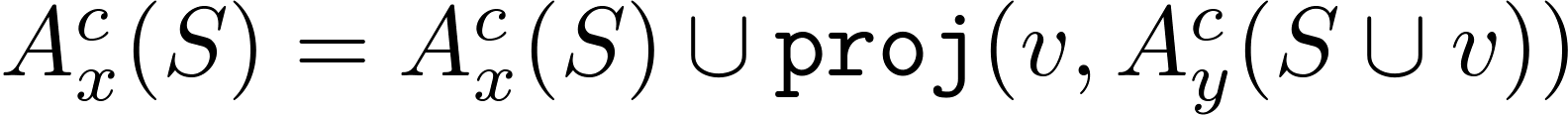 Introduce v bag:
If              and              :                
If              and              :                   
If             :
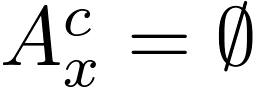 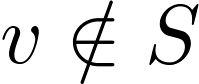 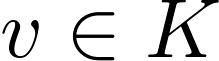 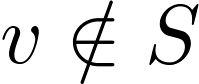 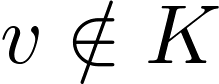 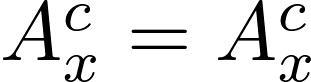 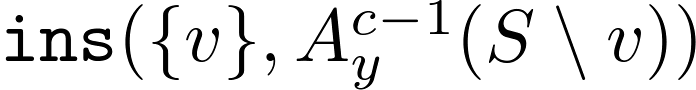 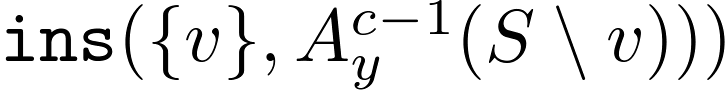 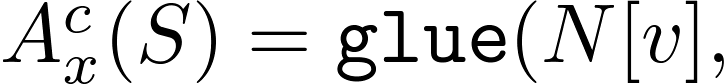 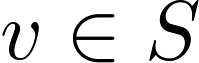 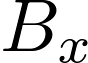 v
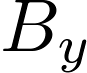 Dynamic programming for Steiner Tree
For every bag    , int    ,                , let
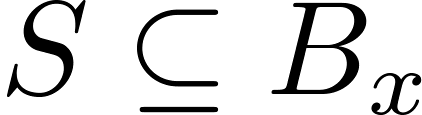 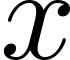 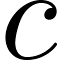 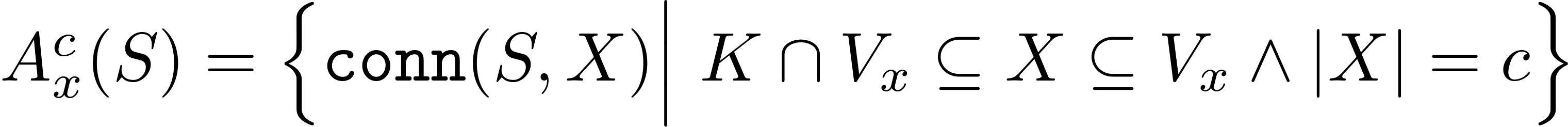 Leaf bag:                          and                      for             (boring).
Forget v bag:                                                       .
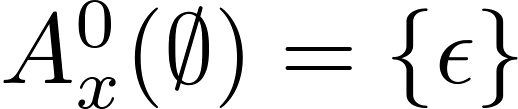 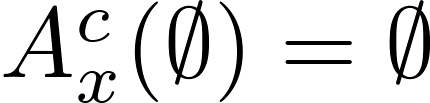 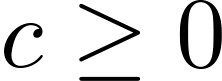 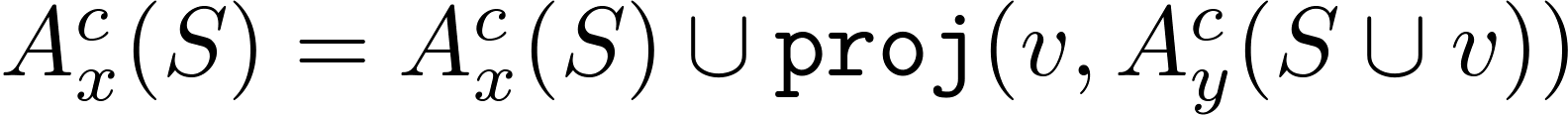 Introduce v bag:
If              and              :                
If              and              :                   
If             :
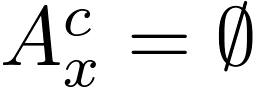 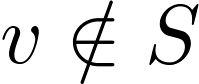 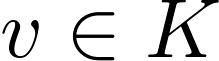 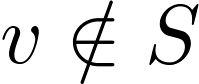 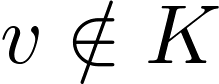 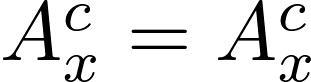 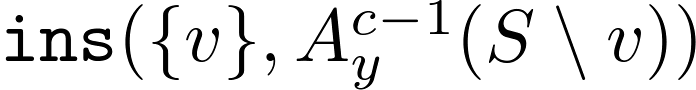 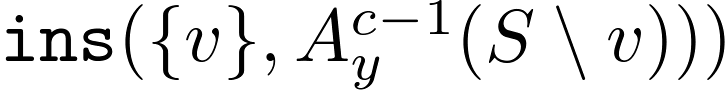 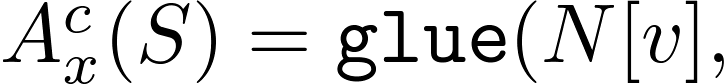 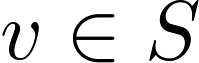 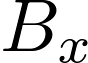 v
Yes instance iff                      for some            .
Takes                                 time .
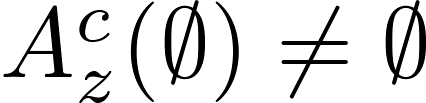 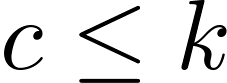 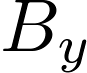 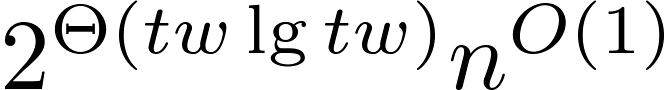 Improving the Naive DP
Using separators for Steiner Tree
The naive DP uses equivalency between  partial solutions: if one is extended to a global 
solution the  same extension works for the other.
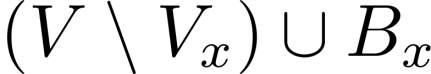 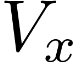 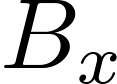 Using separators for Steiner Tree
The naive DP uses equivalency between  partial solutions: if one is extended to a global 
solution the  same extension works for the other.
				Our key idea is to extend this to group domination.
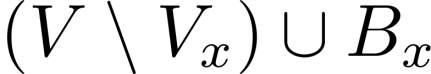 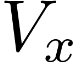 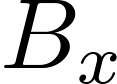 Group Domination and Representation
In general, a set of partial solutions      group dominates a partial solution     if for every global solution       there exists a global solution       with             .
This implies that     can safely be ignored
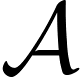 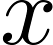 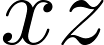 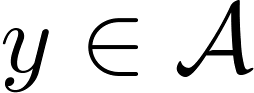 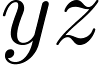 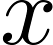 Group Domination and Representation
In general, a set of partial solutions      group dominates a partial solution     if for every global solution       there exists a global solution       with             .
This implies that     can safely be ignored
Here, we represent partial solutions by partitions and they combine to a global solutions if they connect everything together.
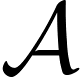 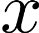 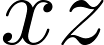 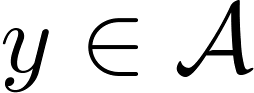 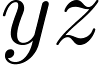 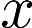 Definition
Let      be a set and      a set of partitions of     , then      group 
dominates a partition     of      if for all partitions     of
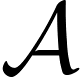 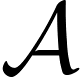 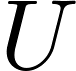 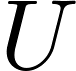 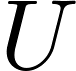 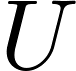 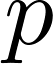 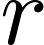 .
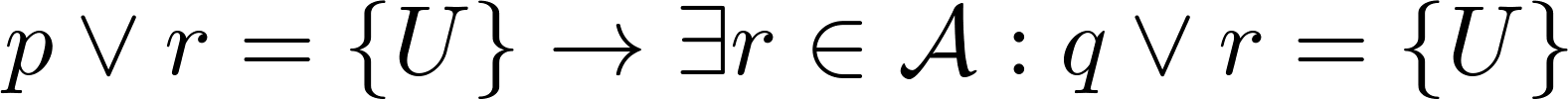 Definition
Let             be sets of partitions, then       represents      if       group dominates
every element of     .
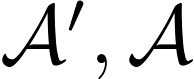 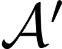 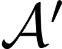 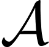 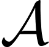 The tools for speeding up the naive DP
Constant such that 2 nxn matrix can be multiplied in        time.
Main theorem
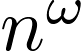 There exists an algorithm that accepts a set      of partitions of      as input and outputs in                                       time a set of partitions               such that      represents      and                     .
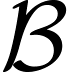 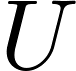 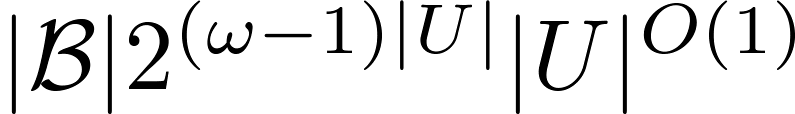 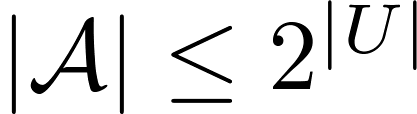 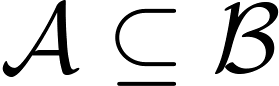 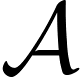 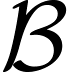 Preservation lemma
Suppose that              represent respectively          , then
                			 represents 	            ,
                                         	 represents 	                     ,
                                       	 represents 	                   ,
                                             	 represents 	                       .
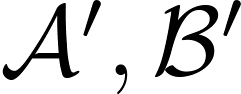 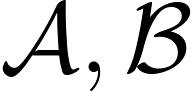 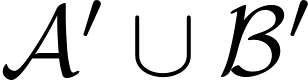 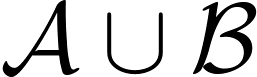 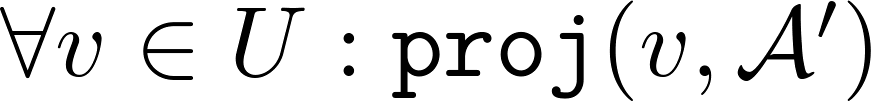 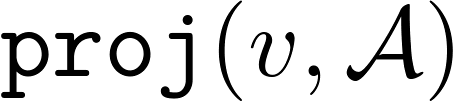 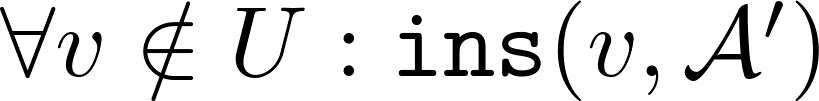 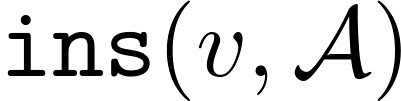 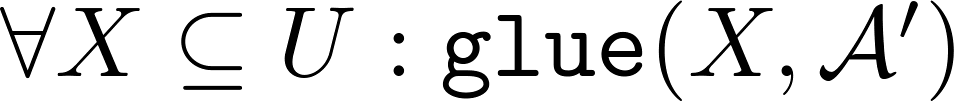 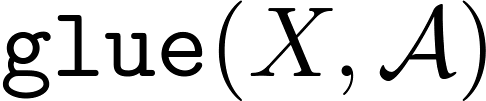 Dynamic programming for Steiner Tree
For every bag    , int    ,                , let
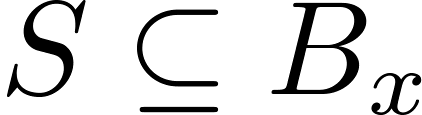 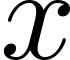 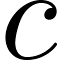 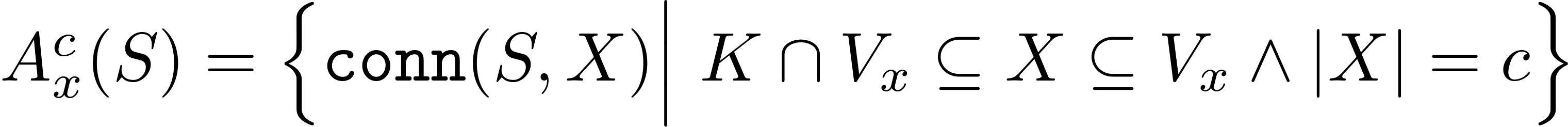 Leaf bag:                           and                       for             (boring).
Forget v bag:                                                                      .
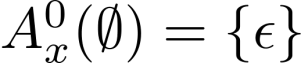 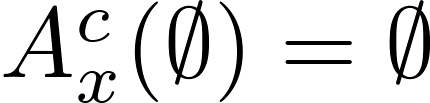 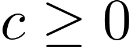 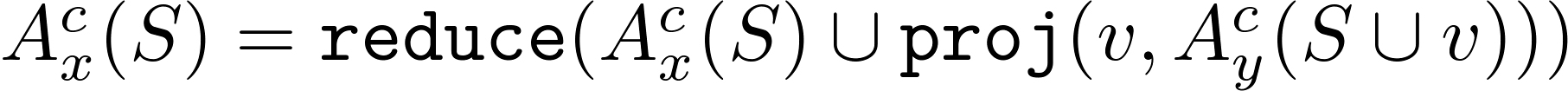 Introduce v bag:
If              and              :                
If              and              :                                     
If             :
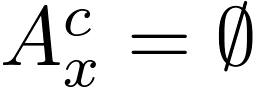 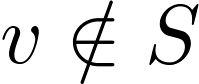 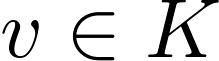 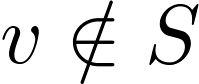 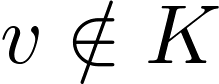 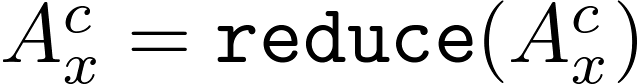 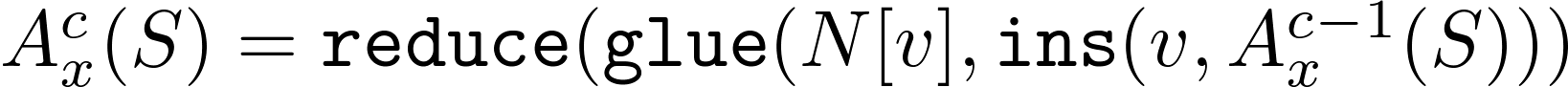 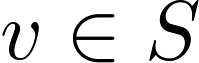 Dynamic programming for Steiner Tree
For every bag    , int    ,                , let
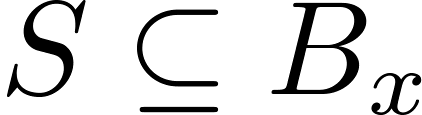 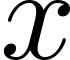 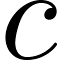 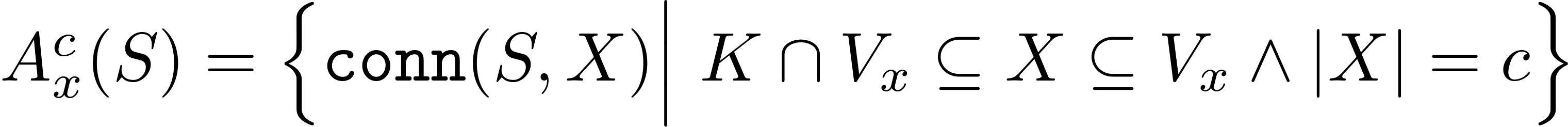 Leaf bag:                           and                       for             (boring).
Forget v bag:                                                                      .
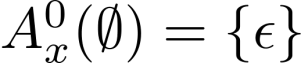 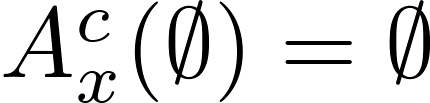 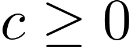 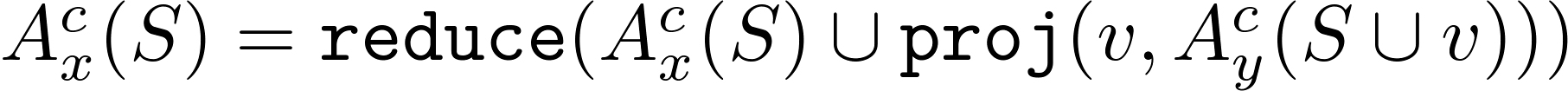 Introduce v bag:
If              and              :                
If              and              :                                     
If             :
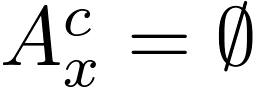 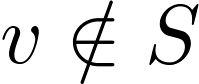 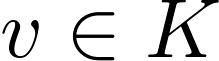 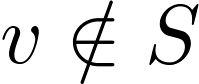 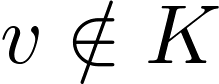 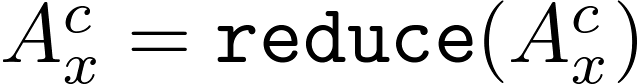 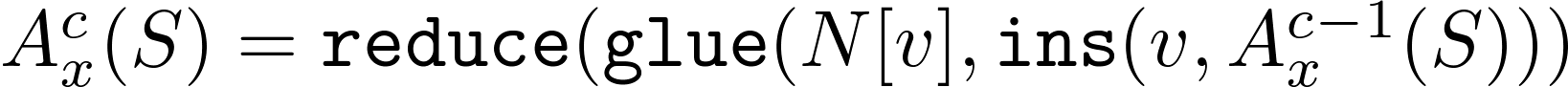 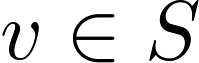 Correctness: By induction the reduced entry of               represents              ,
     hence we still have a yes instance iff                      for some            .
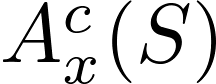 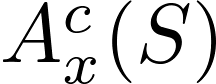 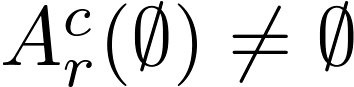 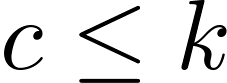 Dynamic programming for Steiner Tree
For every bag    , int    ,                , let
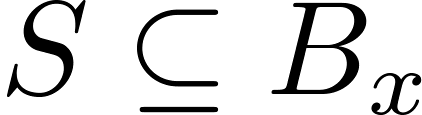 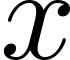 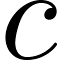 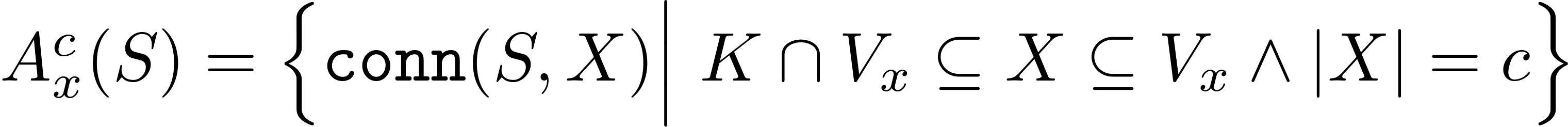 Leaf bag:                           and                       for             (boring).
Forget v bag:                                                                      .
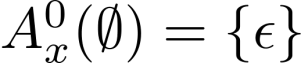 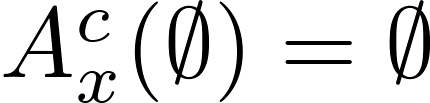 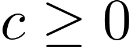 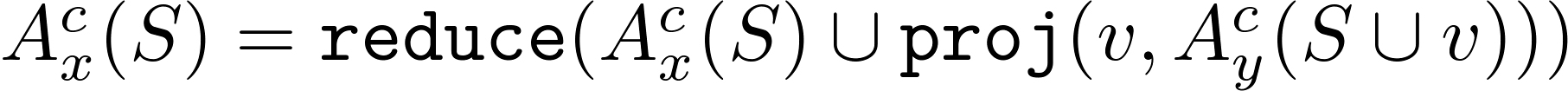 Introduce v bag:
If              and              :                
If              and              :                                     
If             :
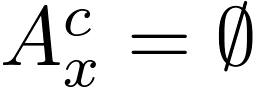 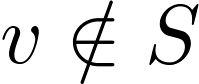 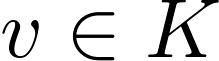 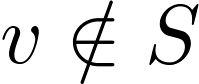 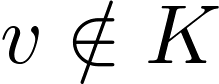 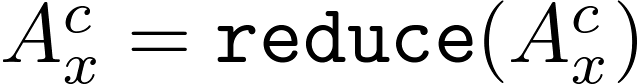 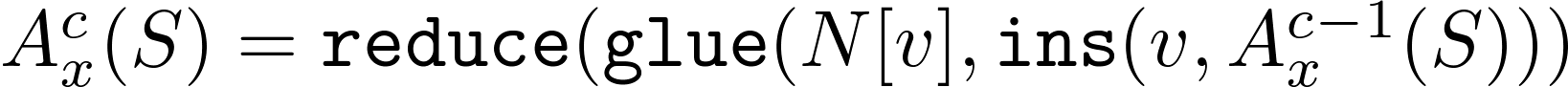 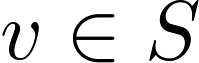 Correctness: By induction the reduced entry of               represents              ,
     hence we still have a yes instance iff                      for some            .
Running time: By induction,                                   , thus                                
      takes                                        time. Using binomial theorem we get total time
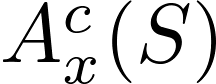 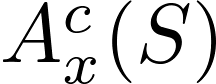 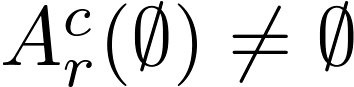 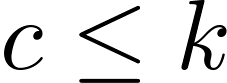 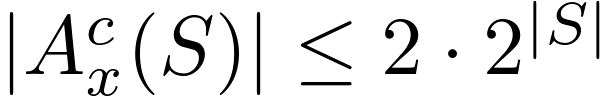 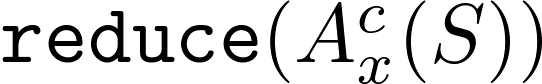 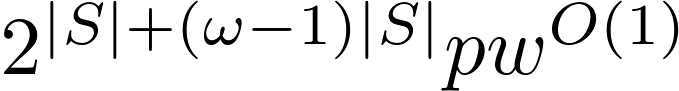 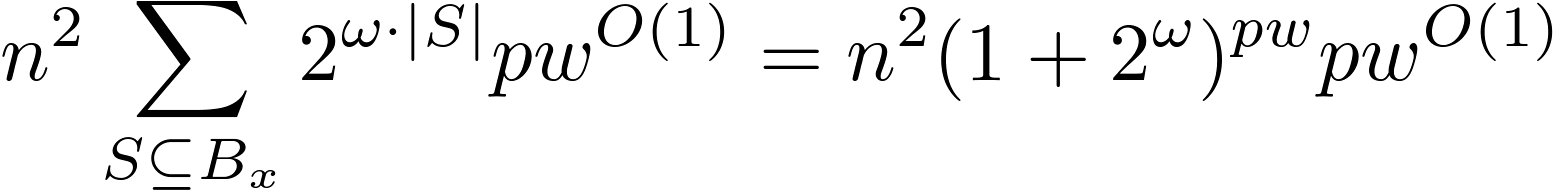 .
Proofs of tools
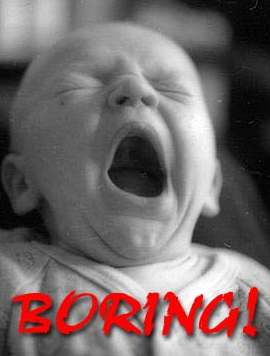 Main theorem
There exists an algorithm that accepts a set      of partitions of      as input and outputs in                                       time a set of partitions               such that      represents      and                     .
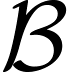 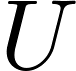 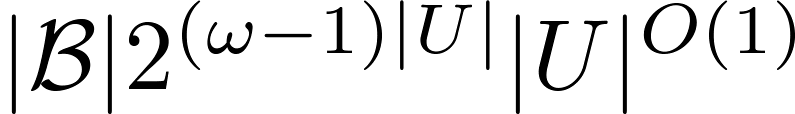 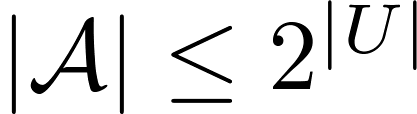 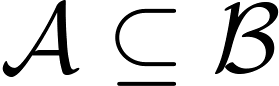 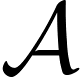 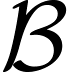 Preservation lemma
Suppose that              represent respectively          , then
                			 represents 	            ,
                                         	 represents 	                     ,
                                       	 represents 	                   ,
                                             	 represents 	                       .
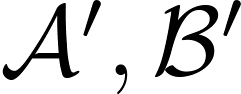 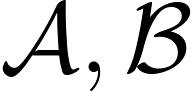 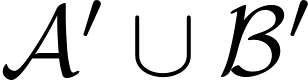 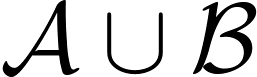 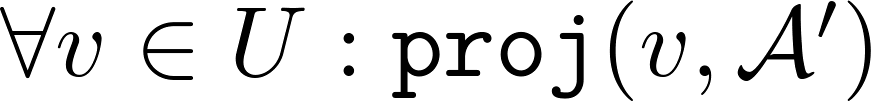 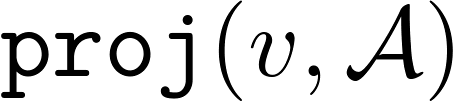 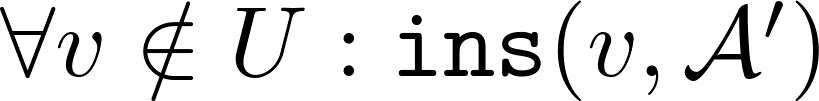 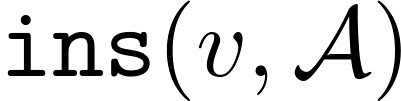 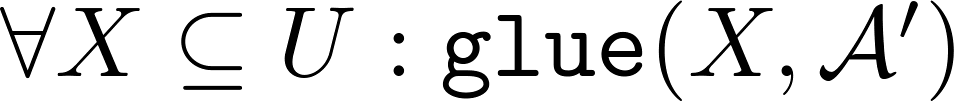 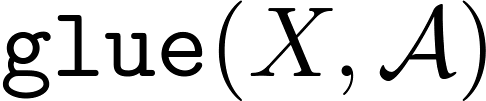 Proofs of tools
Main theorem
There exists an algorithm that accepts a set      of partitions of      as input and outputs in                                       time a set of partitions               such that      represents      and                     .
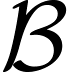 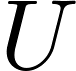 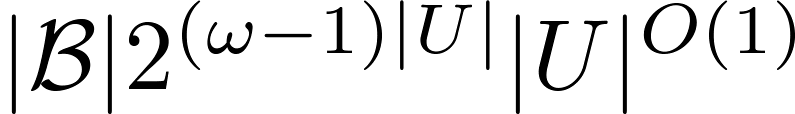 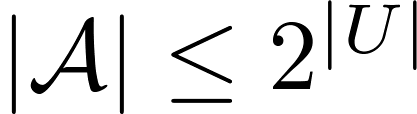 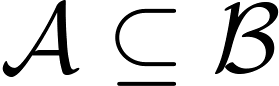 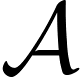 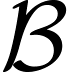 Main theorem
There exists an algorithm that accepts a set      of partitions of      as input and outputs in                                       time a set of partitions               such that      represents      and                     .
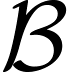 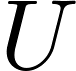 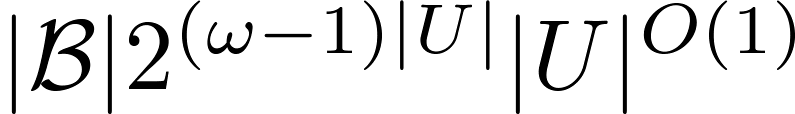 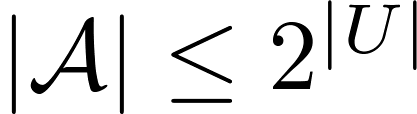 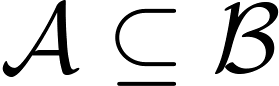 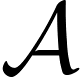 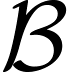 Proof sketch
Definition
Let M be the matrix with rows and columns indexed by partitions of U with                         if and only if                         .
Lem. 1 (Lin Dependence -> Group Domination)
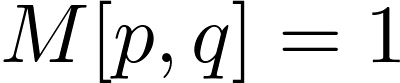 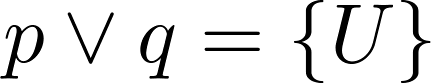 Let      be a set of partitions such that their rows in       are dependent and             ,
then             group dominates    .
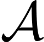 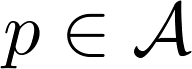 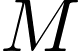 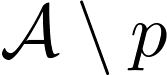 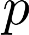 Proof
Main theorem
There exists an algorithm that accepts a set      of partitions of      as input and outputs in                                       time a set of partitions               such that      represents      and                     .
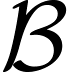 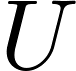 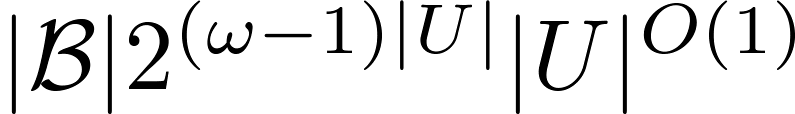 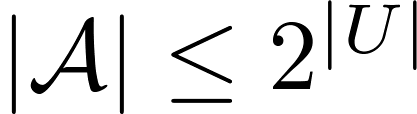 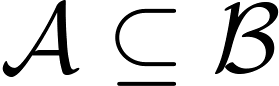 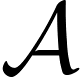 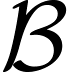 Proof sketch
Definition
Let M be the matrix with rows and columns indexed by partitions of U with                         if and only if                         .
Lem. 1 (Lin Dependence -> Group Domination)
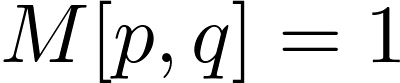 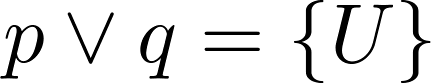 Let      be a set of partitions such that their rows in       are dependent and             ,
then             group dominates    .
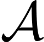 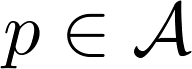 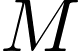 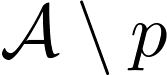 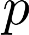 Proof
Group domination means that for every    ,                                                                               .
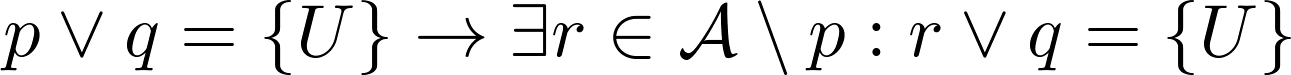 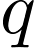 Main theorem
There exists an algorithm that accepts a set      of partitions of      as input and outputs in                                       time a set of partitions               such that      represents      and                     .
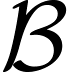 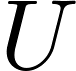 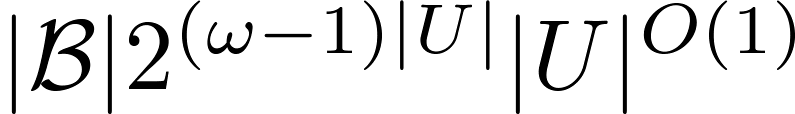 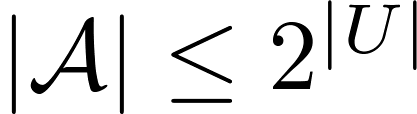 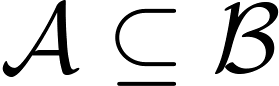 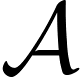 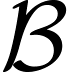 Proof sketch
Definition
Let M be the matrix with rows and columns indexed by partitions of U with                         if and only if                         .
Lem. 1 (Lin Dependence -> Group Domination)
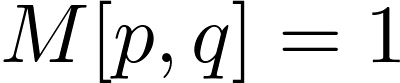 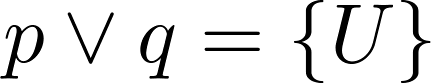 Let      be a set of partitions such that their rows in       are dependent and             ,
then             group dominates    .
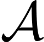 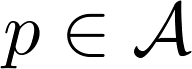 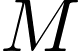 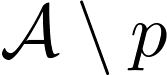 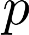 Proof
Group domination means that for every    ,                                                                               .
In terms of      , whenever     has a     on column    ,                        has a 1.
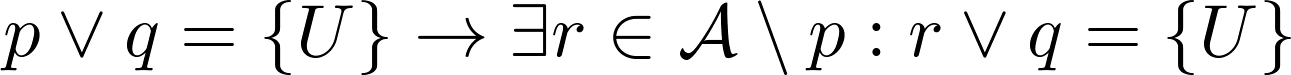 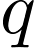 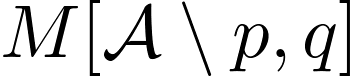 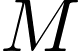 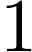 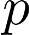 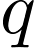 Main theorem
There exists an algorithm that accepts a set      of partitions of      as input and outputs in                                       time a set of partitions               such that      represents      and                     .
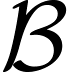 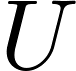 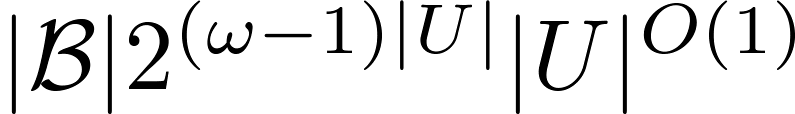 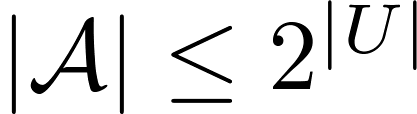 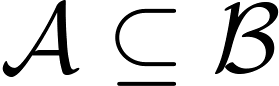 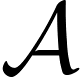 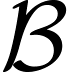 Proof sketch
Definition
Let M be the matrix with rows and columns indexed by partitions of U with                         if and only if                         .
Lem. 1 (Lin Dependence -> Group Domination)
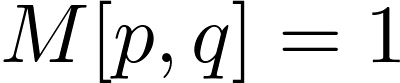 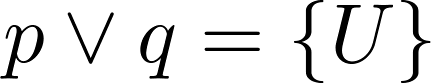 Let      be a set of partitions such that their rows in       are dependent and             ,
then             group dominates    .
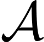 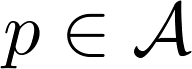 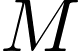 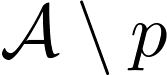 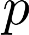 Proof
Group domination means that for every    ,                                                                               .
In terms of      , whenever     has a     on column    ,                        has a 1. 
This follows since every column in                has an even number of    ’s.
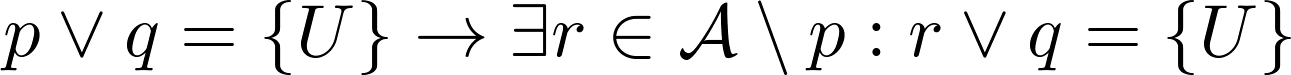 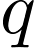 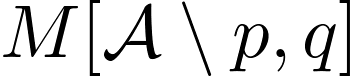 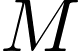 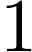 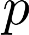 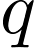 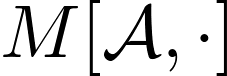 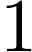 Main theorem
There exists an algorithm that accepts a set      of partitions of      as input and outputs in                                       time a set of partitions               such that      represents      and                     .
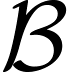 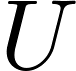 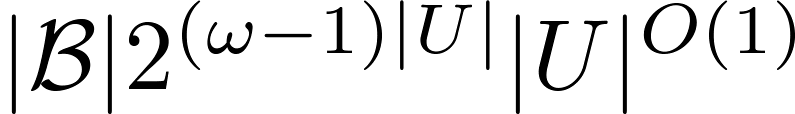 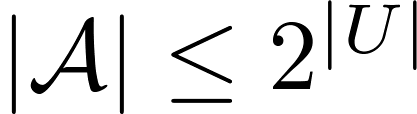 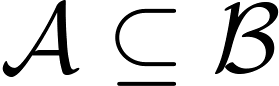 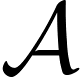 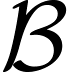 Proof sketch
Definition
Let M be the matrix with rows and columns indexed by partitions of U with                         if and only if                         .
Lem. 1 (Lin Dependence -> Group Domination)
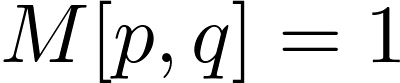 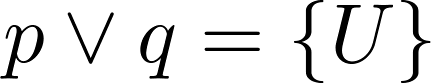 Let      be a set of partitions such that their rows in       are dependent and             ,
then             group dominates    .
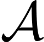 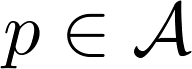 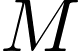 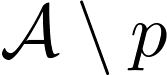 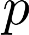 Main theorem
There exists an algorithm that accepts a set      of partitions of      as input and outputs in                                       time a set of partitions               such that      represents      and                     .
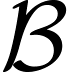 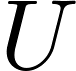 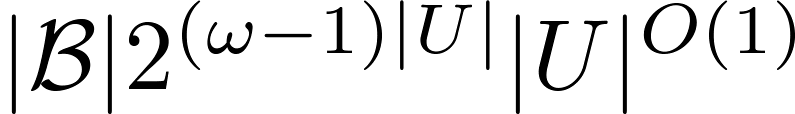 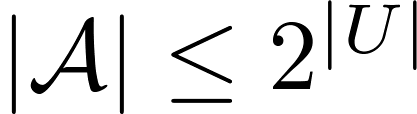 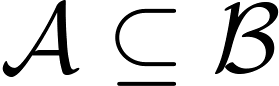 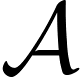 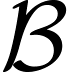 Proof sketch
Definition
Let M be the matrix with rows and columns indexed by partitions of U with                         if and only if                         .
Lem. 1 (Lin Dependence -> Group Domination)
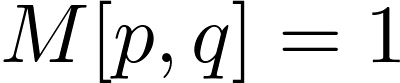 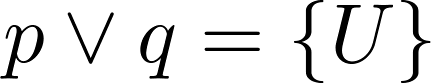 Let      be a set of partitions such that their rows in       are dependent and             ,
then             group dominates    .
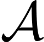 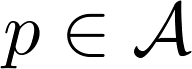 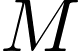 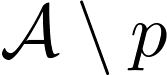 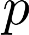 Lem. 2 (Small explicit basis (and thus rank))
The set     of cuts with       left, i.e., partitions with exactly 2 blocks is a basis of M.
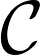 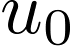 Proof
sketch
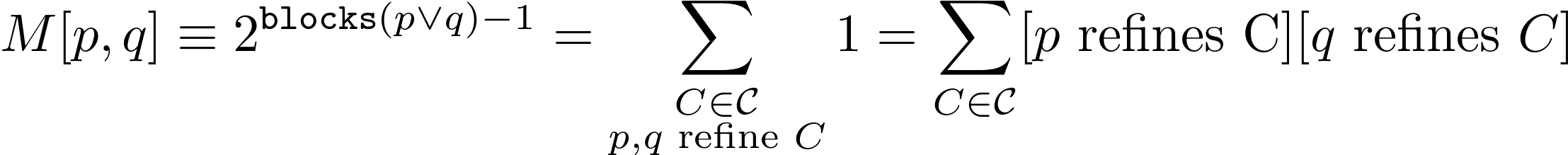 .
Main theorem
There exists an algorithm that accepts a set      of partitions of      as input and outputs in                                       time a set of partitions               such that      represents      and                     .
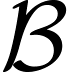 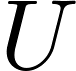 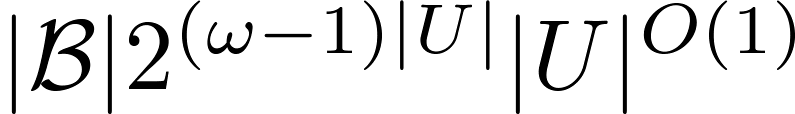 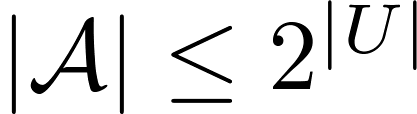 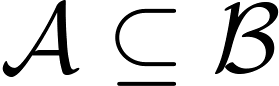 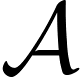 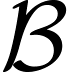 Proof sketch
Definition
Let M be the matrix with rows and columns indexed by partitions of U with                         if and only if                         .
Lem. 1 (Lin Dependence -> Group Domination)
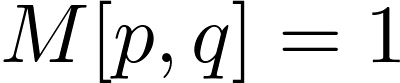 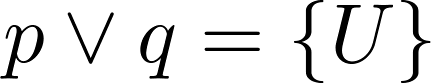 Let      be a set of partitions such that their rows in       are dependent and             ,
then             group dominates    .
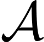 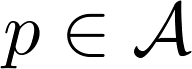 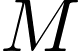 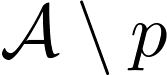 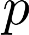 Lem. 2 (Small explicit basis (and thus rank))
The set     of cuts with       left, i.e., partitions with exactly 2 blocks is a basis of M.
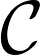 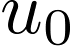 Main theorem
There exists an algorithm that accepts a set      of partitions of      as input and outputs in                                       time a set of partitions               such that      represents      and                     .
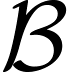 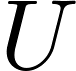 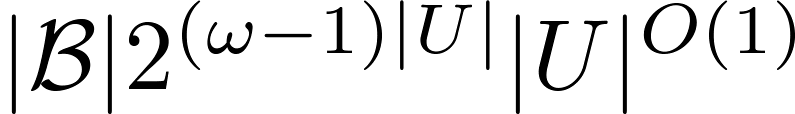 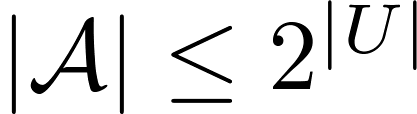 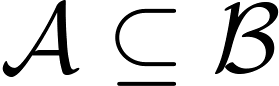 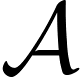 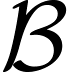 Proof sketch
Definition
Let M be the matrix with rows and columns indexed by partitions of U with                         if and only if                         .
Lem. 1 (Lin Dependence -> Group Domination)
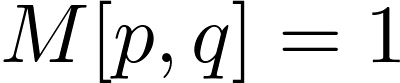 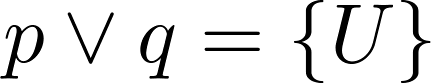 Let      be a set of partitions such that their rows in       are dependent and             ,
then             group dominates    .
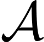 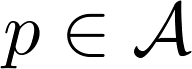 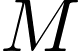 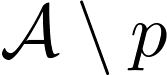 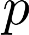 Lem. 2 (Small explicit basis (and thus rank))
The set     of cuts with       left, i.e., partitions with exactly 2 blocks is a basis of M.
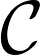 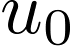 Construct the matrix                 where     are all cuts of     .
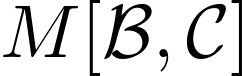 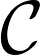 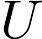 Main theorem
There exists an algorithm that accepts a set      of partitions of      as input and outputs in                                       time a set of partitions               such that      represents      and                     .
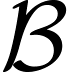 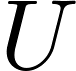 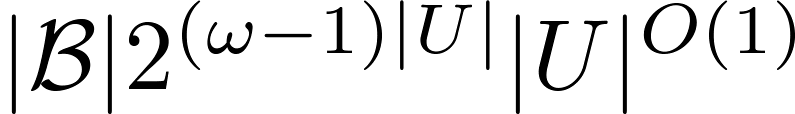 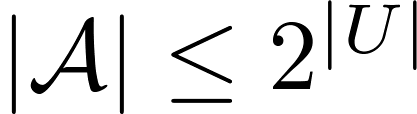 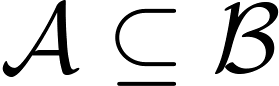 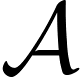 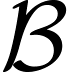 Proof sketch
Definition
Let M be the matrix with rows and columns indexed by partitions of U with                         if and only if                         .
Lem. 1 (Lin Dependence -> Group Domination)
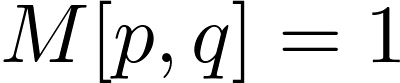 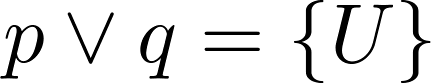 Let      be a set of partitions such that their rows in       are dependent and             ,
then             group dominates    .
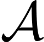 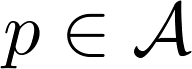 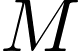 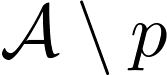 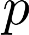 Lem. 2 (Small explicit basis (and thus rank))
The set     of cuts with       left, i.e., partitions with exactly 2 blocks is a basis of M.
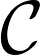 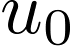 Construct the matrix                 where     are all cuts of     .
Use Gauss elimination to find a row-basis in                , return the corresponding rows
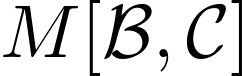 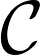 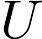 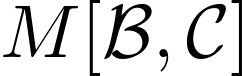 Main theorem
There exists an algorithm that accepts a set      of partitions of      as input and outputs in                                       time a set of partitions               such that      represents      and                     .
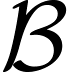 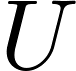 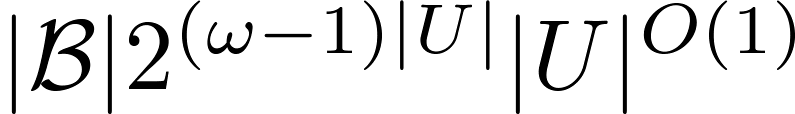 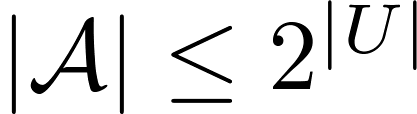 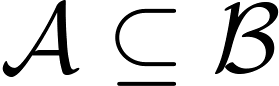 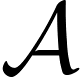 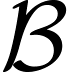 Proof sketch
Definition
Let M be the matrix with rows and columns indexed by partitions of U with                         if and only if                         .
Lem. 1 (Lin Dependence -> Group Domination)
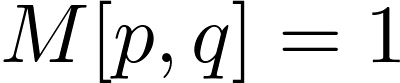 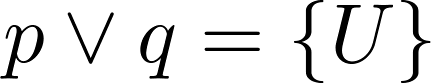 Let      be a set of partitions such that their rows in       are dependent and             ,
then             group dominates    .
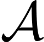 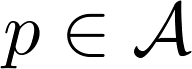 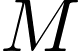 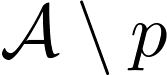 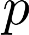 Lem. 2 (Small explicit basis (and thus rank))
The set     of cuts with       left, i.e., partitions with exactly 2 blocks is a basis of M.
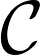 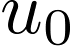 Construct the matrix                 where     are all cuts of     .
Use Gauss elimination to find a row-basis in                , return the corresponding rows
The output is at most         by the rank; represents the input by the basis and Lem. 1.
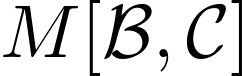 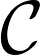 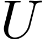 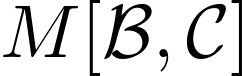 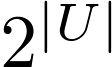 Further remarks on the RB approach
Rank-Based approach can straightforwardly be extended to weighted problems and other connectivity problems (e.g., minimize the number of connected components).
We also get a linear depence on the graph size relative easily.
Provides more insight in optimal substructure then Cut&Count.
We use some structural property of the partition lattice, generalizations of our rank bound have been studied and given in the field of communication complexity (e.g., Lovasz & Saks)
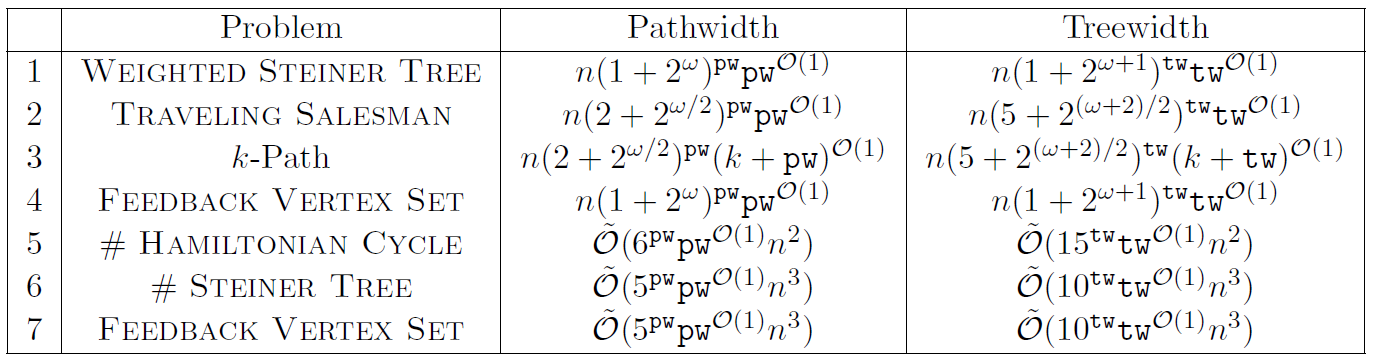 (A few words and some formula’s on)The Determinant approach
Determinant approach
Main idea is to use a folklore lemma used to prove the 
    Matrix Tree Theorem:
Let                        graph and               with                            and        be
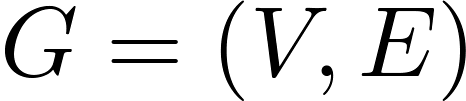 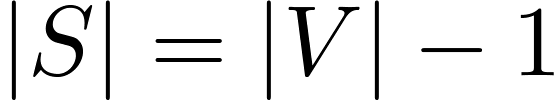 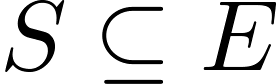 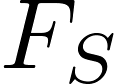 ‘the submatrix with columns      of the incidence matrix of an orientation of
     with an arbitrary row deleted’,
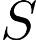 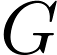 then if              is a tree,                             and                           otherwise.
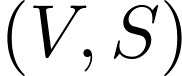 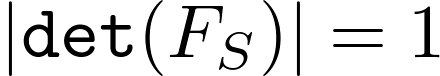 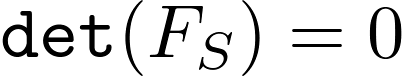 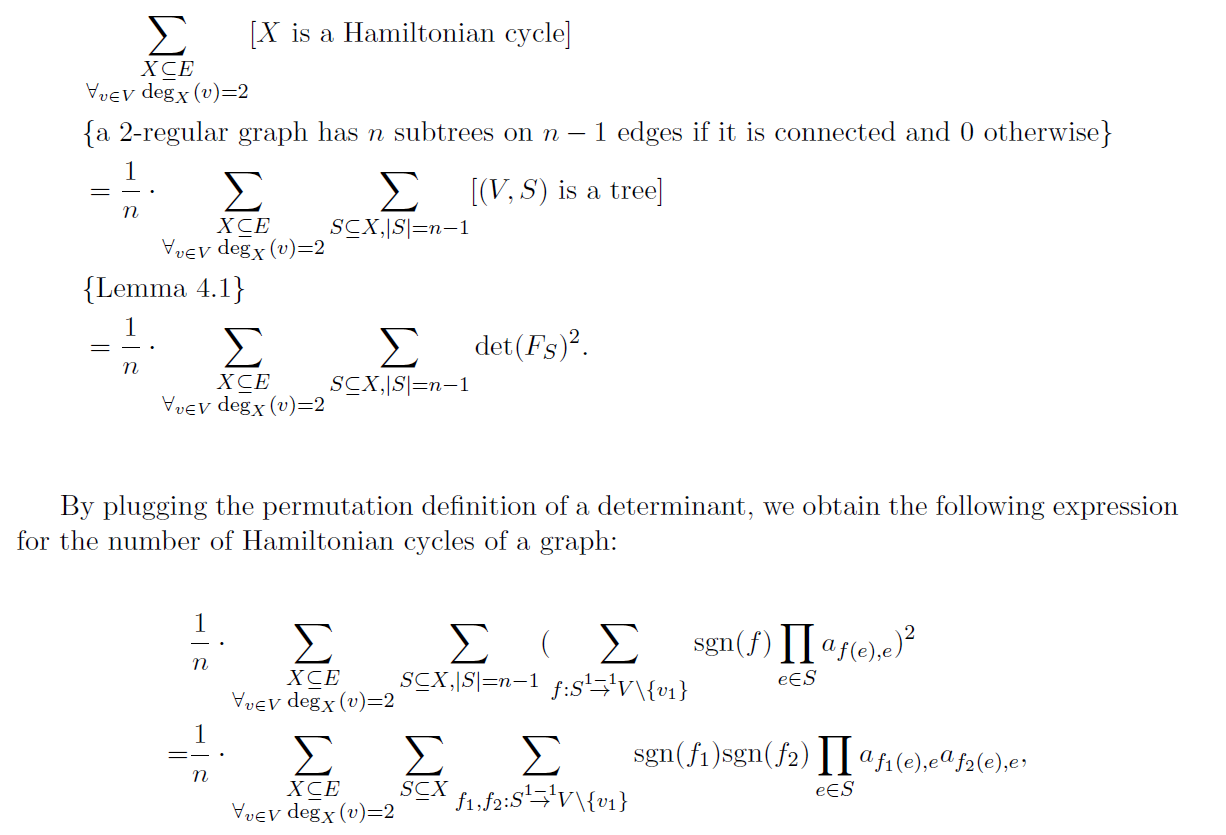 {The mentioned lemma}
By decomposing this formula and applying dynamic programming appropriately we can evaluate this fast. 
We order the vertex set in a specific way to be able to ensure that all inversions are between vertices occuring together in one bag.
Further work
Inspired by the work of the presented paper, we further investigated the restriction of the matrix M restricted to all partitions that are matchings, see
‘Fast Hamiltonicity checking via bases of perfect matchings’, (arXiv; STOC 2013).
We found its rank is exactly                     and used this to obtain a                                   time algorithm for Hamiltonicity and  showed it optimal under the Strong ETH.
Via the rank-based approach this result can directly be used for an improved TSP algorithm on treedecompositions.
Might as well be an promising approach for a                  algorithm for TSP.
Rank proved using some induction based on interesting base cases
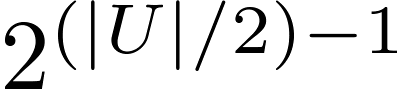 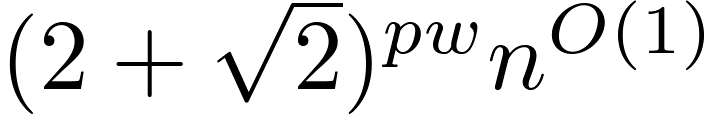 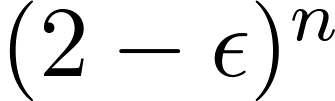 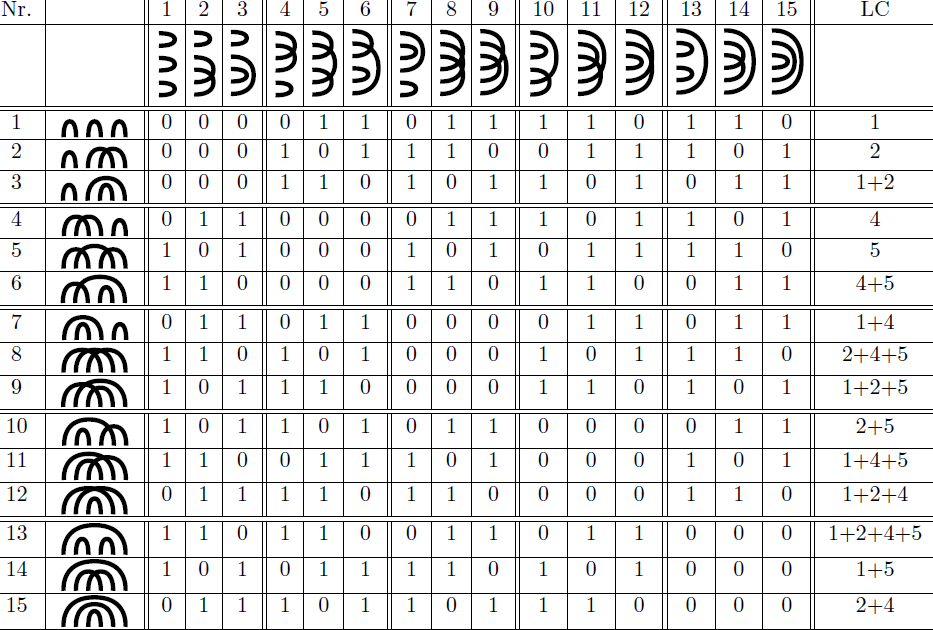 Conclusion
We studied group domination properties of a DP by studying a partial solution vs extension matrix.
This can be studied for any DP!
Generally we are interested in its largest identity submatrix and upperbounding the rank is one way to achieve this.
People in communication complexity study these properties as well
Approach also succesfully applied to matchings connectivity matrix for Hamiltonian path.
Still many open questions left.
Thanks for listening!
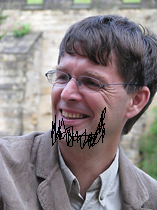 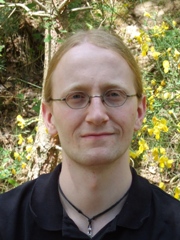 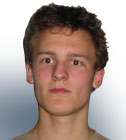